Introductory Expressions
Las expresiones introductorias
Hello!
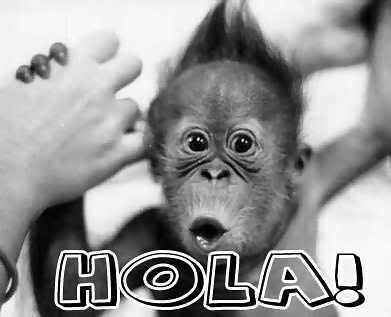 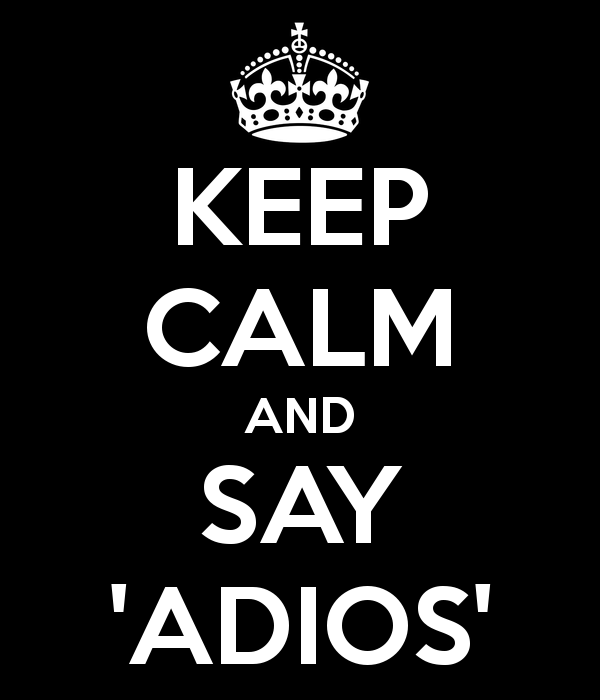 Goodbye!
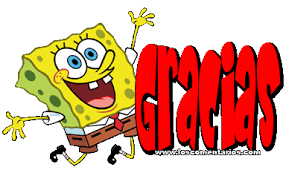 Thank you!
Good morning!
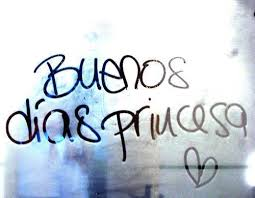 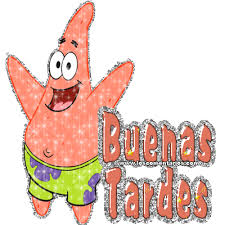 Good afternoon!
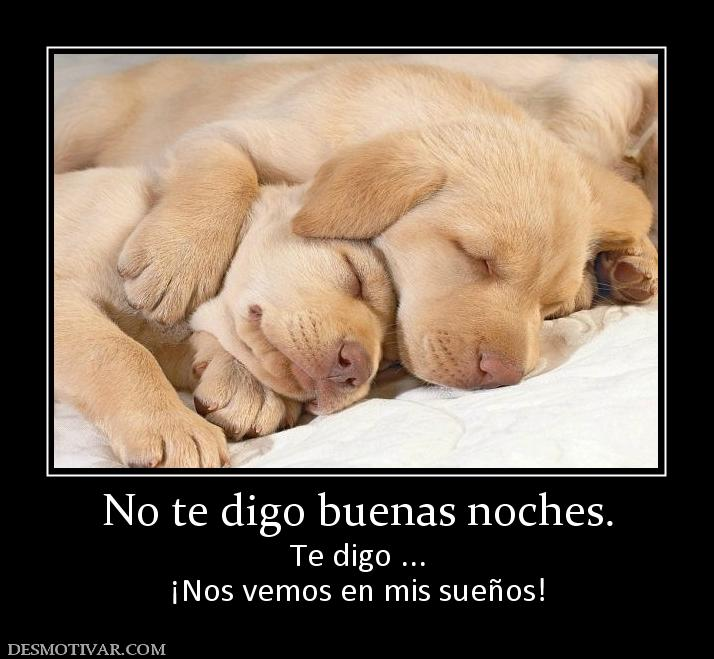 Good evening/night!
Tú
Usted
“informal”
“formal”
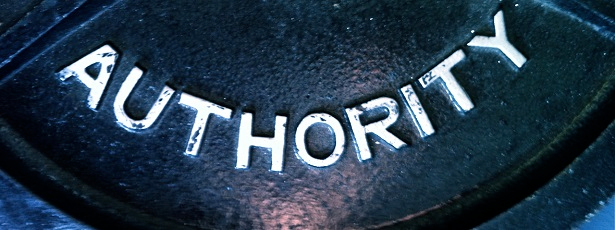 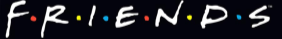 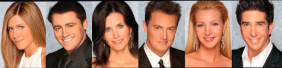 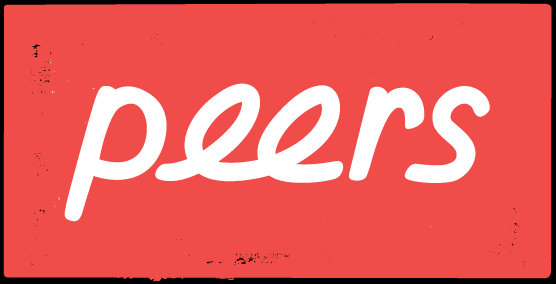 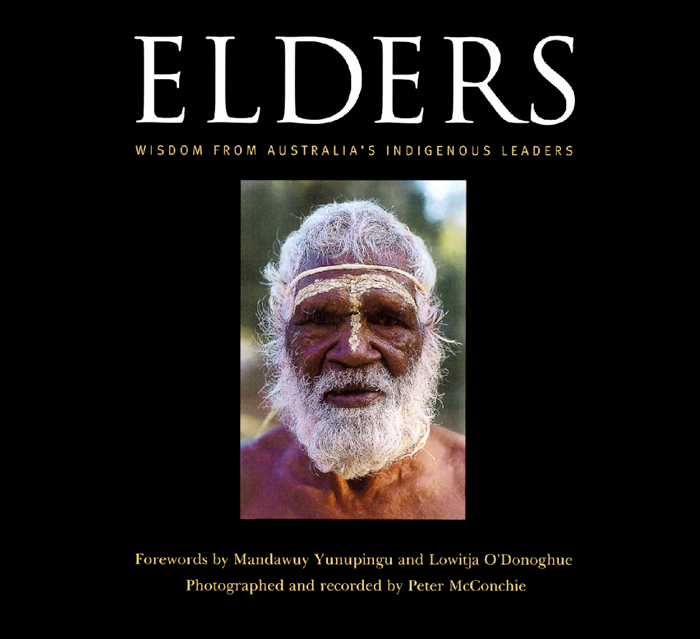 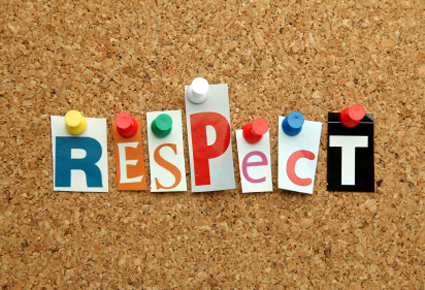 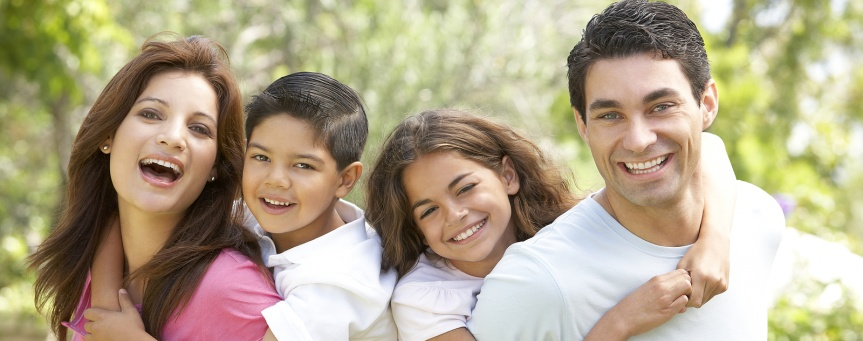 How are you? (informal)
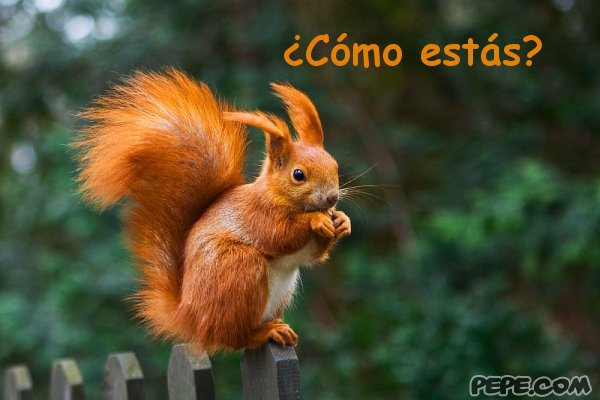 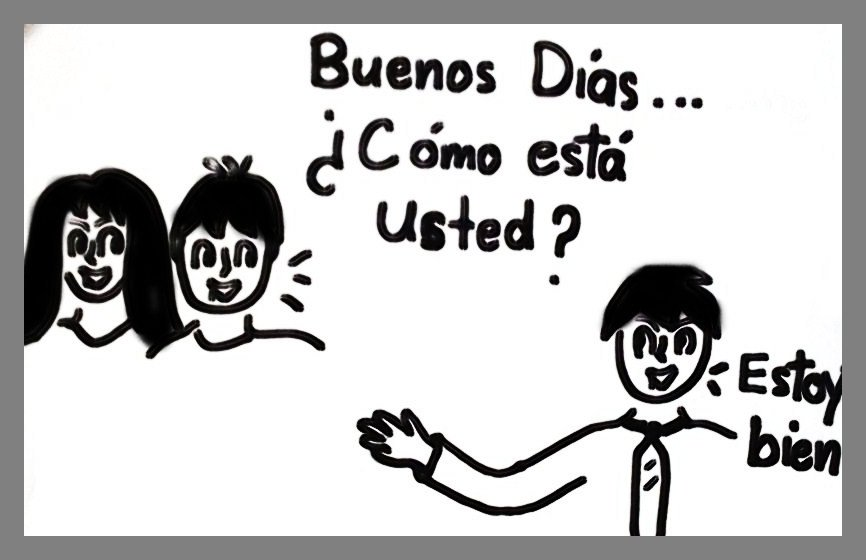 How are you? (formal)
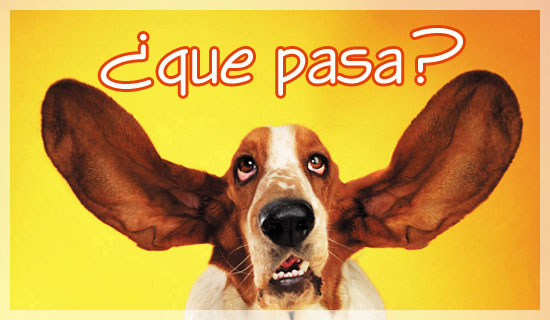 What’s up?
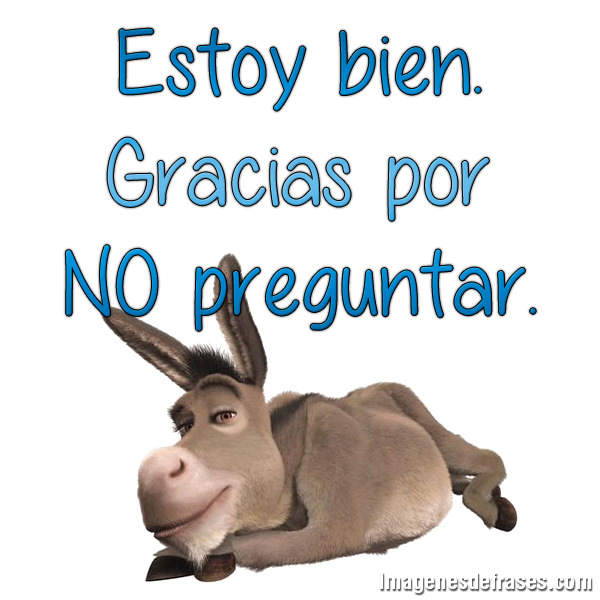 I’m well.
I’m okay/alright.
Así así.
And you? (informal)
¿Y tú?
And you? (formal)
¿Y usted?
The same. / Same here.
Igualmente.
Nice to meet you.
Mucho gusto.
See you later.
Hasta luego.
Hasta mañana.
See you tomorrow.
Where are you from?
  ¿De dónde eres?
I’m from..
  Soy de Georgia.

You’re welcome.
  De nada.